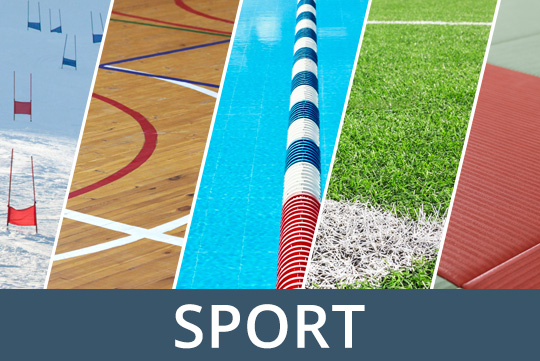 Rada Evropy
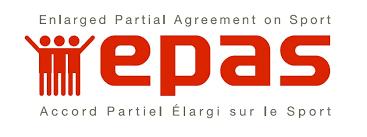 29.10.2020
PHDr. Peřinová, Ph.D.©doc. Ing. Jiří Novotný, CSc.
1
Rada Evropy  - Council of Europe (CoE)
založení Rady Evropy je 5. května 1949 (tzv. Londýnská dohoda)
tvoří ji 47 členských států (ČR od 30. června 1993)
Nejdůležitějšími institucemi Rady Evropy jsou:
Výbor ministrů (Committee of Ministers) 
Parlamentní shromáždění (Parliamentary Assembly) 
Kongres místních a regionálních orgánů (The Congress of the Council of Europe / Congress of Local and Regional Authorities of Europe
Komisař pro lidská práva (Commissioner for Human Rights),
Sekretariát – řídí činnost Rady Evropy. V čele stojí generální tajemník (Secretary General)
Evropský soud pro lidská práva (European Court of Human Rights)
29.10.2020
PHDr. Peřinová, Ph.D.©doc. Ing. Jiří Novotný, CSc.
2
Hlavní cíle Rady Evropy jdou shrnout do 4 pilířů:
chránit lidská práva, právní stát a pluralitní demokracii,
podporovat rozvoj evropské kulturní identity a různorodosti,
hledat řešení problémů evropské společnosti (diskriminace menšin, xenofobie, nesnášenlivost, ochrana životního prostředí, klonování lidí, AIDS, drogy, organizovaný zločin atd.),
pomáhat upevňovat demokratickou stabilitu v Evropě prostřednictvím podpory politických, legislativních a ústavních reforem.
Pracovní program Rady Evropy zahrnuje aktivity v následujících oblastech:
lidská práva, sdělovací prostředky, právní spolupráce, sociální a ekonomické otázky, zdravotnictví, vzdělávání, kultura, sport, mládež, místní demokracie a přeshraniční spolupráce, životní prostředí a územní plánování
29.10.2020
PHDr. Peřinová, Ph.D.©doc. Ing. Jiří Novotný, CSc.
3
CDDS (Comité Directoire pour le Développement du Sport)
CDDS je řídicím výborem Rady Evropy pro sport ve Štrasburku. Byl založen v roce 1978.
 Nejdůležitějšími úkoly: 
připravoval Evropské konference ministrů zodpovědných za sport,
kontroloval realizace usnesení konference ministrů,
spravoval sportovní fond Rady Evropy,
kontroloval provádění každoročního akčního programu,
organizoval semináře a workshopy k tématům relevantním pro sport.
29.10.2020
PHDr. Peřinová, Ph.D.©doc. Ing. Jiří Novotný, CSc.
4
CDDS se zabýval následujícími projekty:
Výběr témat byl a je koordinován s Evropskou konferencí o sportu a Komisí EU. 

Ekonomický význam sportu,
 
fair play, 

tolerance a sport, 

podpora východoevropských zemí v oblasti sportu (do cca r. 2000)
29.10.2020
PHDr. Peřinová, Ph.D.©doc. Ing. Jiří Novotný, CSc.
5
Evropská konference ministrů zodpovědných za sport
Je nejvyšším exekutivním sportovně politickým grémiem Rady Evropy, připravována je CDDS.


Účastníky jsou ministři zodpovědní za sport v jednotlivých členských zemích Rady Evropy.
29.10.2020
PHDr. Peřinová, Ph.D.©doc. Ing. Jiří Novotný, CSc.
6
Výbor pro rozvoj sportu (CDDS)
Končí 2003, přijetí posledních doporučení.
Tvořili jej ministři zodpovědní za sport + aparát, který připravoval podklady a zpracovával závěry do doporučení.
Po r. 2007 nově
Enlarged Partial Agreement on Sport (EPAS)
29.10.2020
PHDr. Peřinová, Ph.D.©doc. Ing. Jiří Novotný, CSc.
7
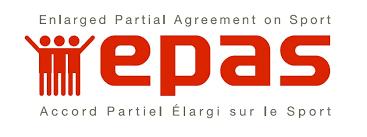 The Enlarged Partial Agreement on Sport (EPAS)
skládá ze tří statutárních orgánů, které společně umožňují mezivládní platformě provádět své činnosti a dosahovat svých cílů:
Správní rada a předsednictvo EPAS (ministři zodpovědní za sport)
Poradní výbor: Evropské sportovní hnutí
Statutární výbor: stálé zastoupení členských států v Radě Evropy (ministři zahraničních věcí)
https://www.coe.int/en/web/sport/bodies
29.10.2020
PHDr. Peřinová, Ph.D.©doc. Ing. Jiří Novotný, CSc.
8
TÉMATA:
Anti-doping
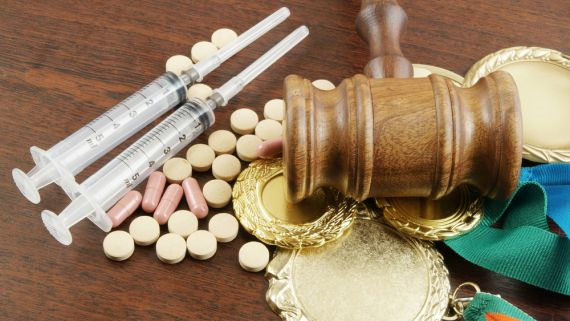 Antidopingová úmluva
29.10.2020
PHDr. Peřinová, Ph.D.©doc. Ing. Jiří Novotný, CSc.
9
ETICKÝ SPORT
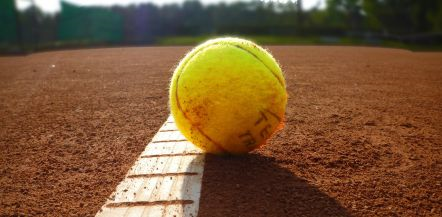 Boj proti korupci ve sportu
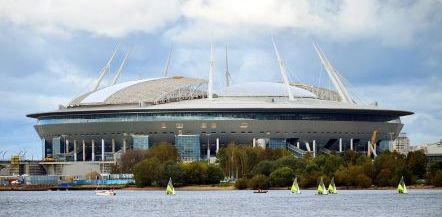 Sociální udržitelnost velkých sportovních akcí
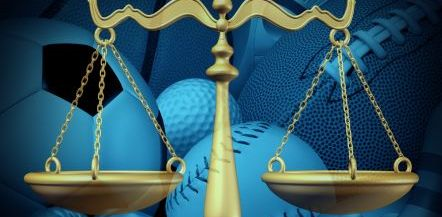 Sport a lidská práva
29.10.2020
PHDr. Peřinová, Ph.D.©doc. Ing. Jiří Novotný, CSc.
10
INKLUZE VE  SPORTU
Problematika migrantů a jejich integrace prostřednictvím sportu
Sport postižených
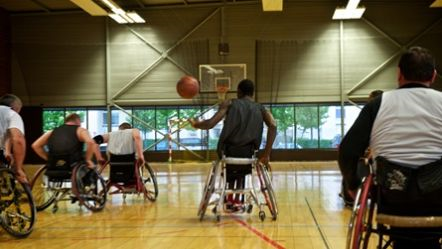 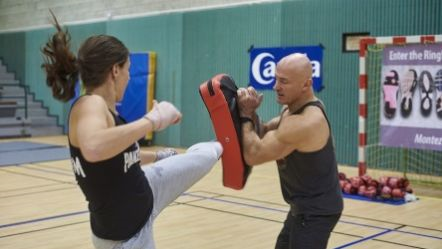 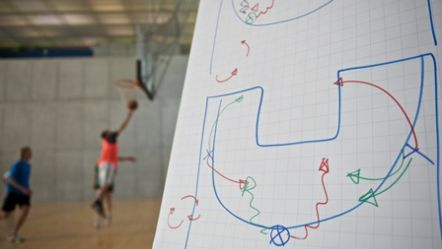 Rovnost žen a mužů
Sport a věznice v Evropě
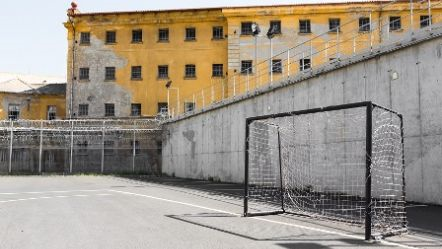 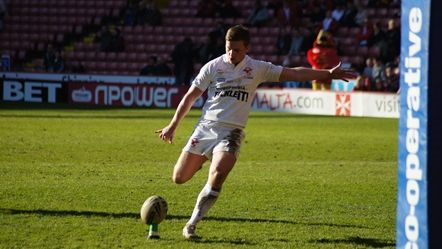 Výuka tělesné výchovy
Boj proti homofobii ve sportu
29.10.2020
PHDr. Peřinová, Ph.D.©doc. Ing. Jiří Novotný, CSc.
11
KORUPCE VE SPORTU
„Manipulací sportovních soutěží se rozumí úmyslné uspořádání, jednání nebo opomenutí zaměřené na nevhodnou změnu výsledku nebo průběh sportovní soutěže za účelem odstranění celé nebo části nepředvídatelné povahy výše uvedené sportovní soutěže za účelem získání neoprávněného výhoda pro sebe nebo pro druhé.“
The Convention on the Manipulation of Sports Competitions (the Macolin Convention)
29.10.2020
PHDr. Peřinová, Ph.D.©doc. Ing. Jiří Novotný, CSc.
12
BEZPEČNÝ SPORT
Inkluze dětí do sportovních aktivit a jejich ochrana
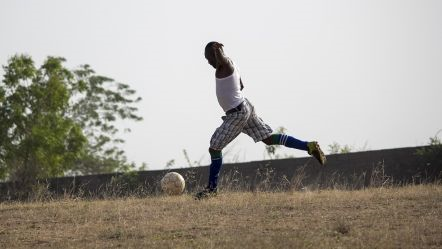 Ochrana mladých sportovců před nebezpečím migrace
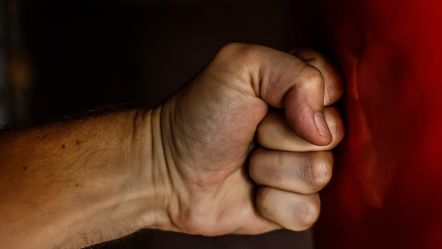 Bojová umění a bojové praktiky
29.10.2020
PHDr. Peřinová, Ph.D.©doc. Ing. Jiří Novotný, CSc.
13
BEZPEČNOST, ZABEZPEČENÍ A SERVIS
The Council of Europe Convention on an Integrated Safety, Security and Service Approach at Football Matches and Other Sport Events
The European Convention on Spectator Violence and Misbehavior at Sports Events and in particular at Football Matches
29.10.2020
PHDr. Peřinová, Ph.D.©doc. Ing. Jiří Novotný, CSc.
14